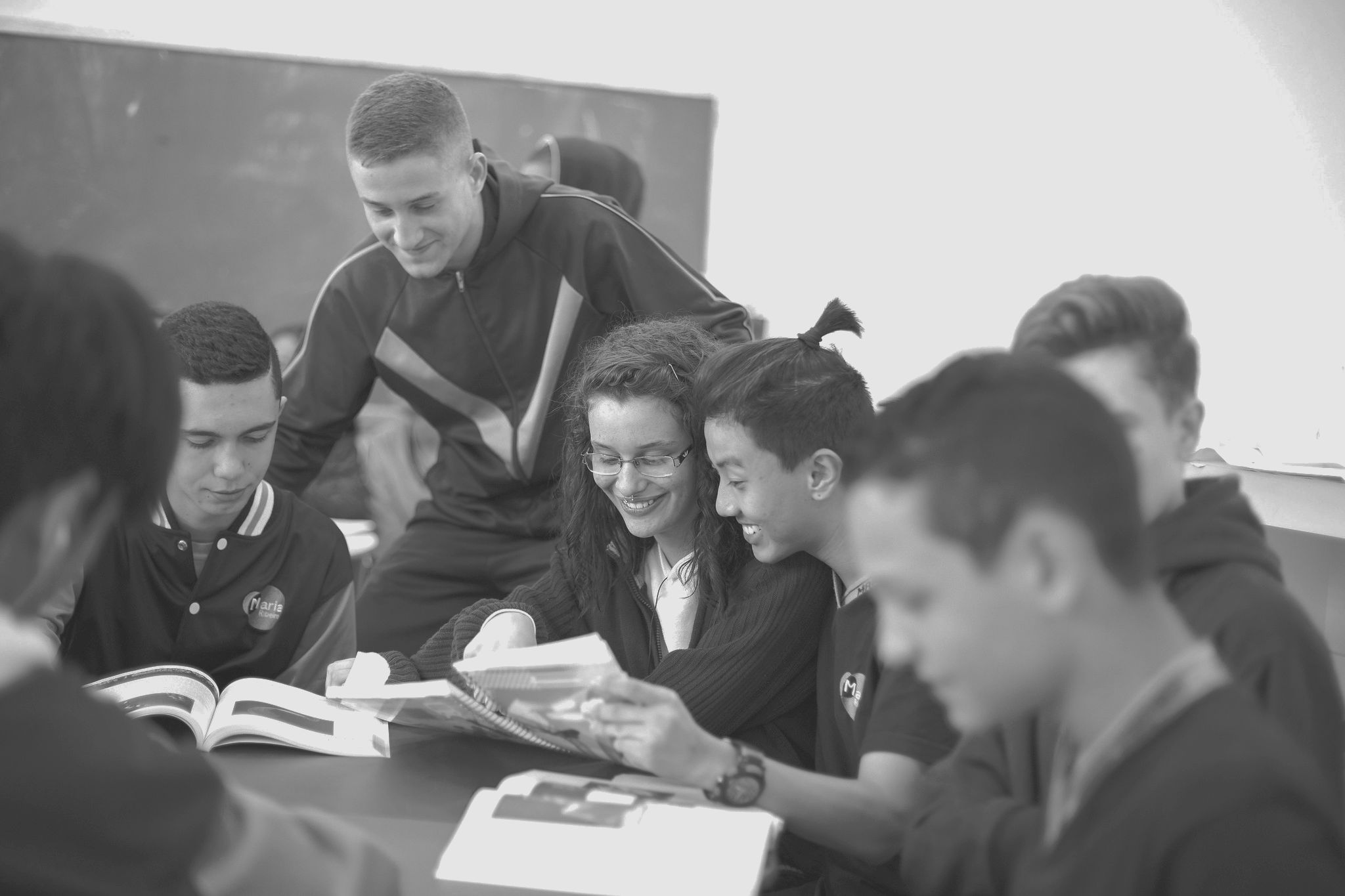 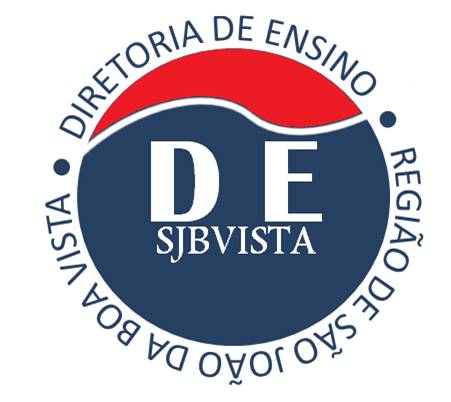 1ª REUNIÃO DE TRABALHO DOS CONSELHOS DE ESCOLA​/2022
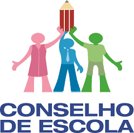 Responsáveis na Diretoria de Ensino
Supervisoras de Ensino:
Ana Cláudia Costa Correia Fructuoso
Telefone 3638-0336  Ramal: 1336
ana.fructuoso@educacao.sp.gov.br 

Daniela Picinato Dota de Morais
Telefone 3638-0308  Ramal: 1308
daniela.morais@educacao.sp.gov.br
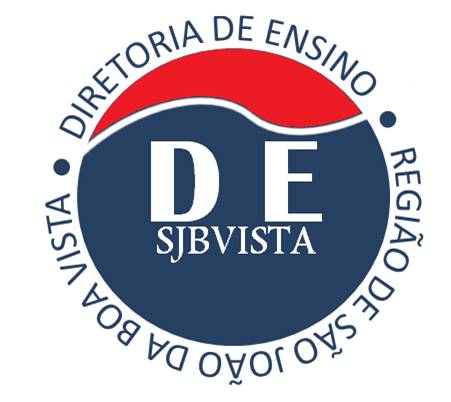 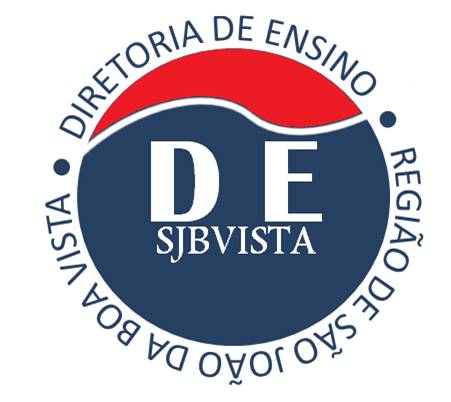 PAUTA
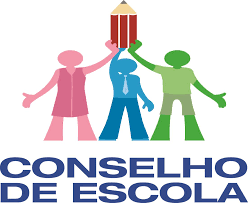 PLANEJAMENTO –CONSELHO DE ESCOLA 2022
Planos de Formação da Diretoria de Ensino 
Planos de Ação do Conselho de Escola                                      
Objetivo: Orientar as Equipes de Articuladores Regionais na elaboração dos Planos Formativos da Diretoria de Ensino aos Articuladores Responsáveis pelos Conselhos de Escola e apoiar a elaboração dos Planos de Ação.
[Speaker Notes: Helena]
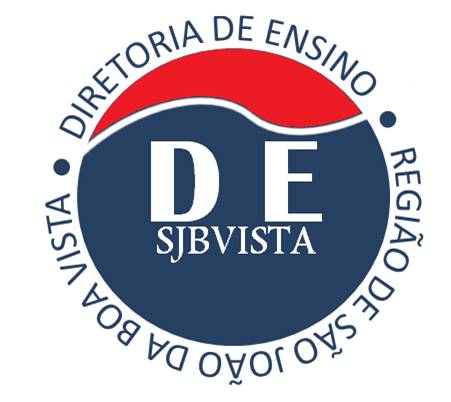 Conselho de Escola – Direito de Todos
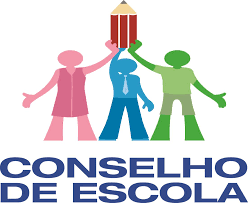 Liderança/Diálogo/Articulação 
 Comunicação 
Participação 
Pertencimento
Corresponsabilidade
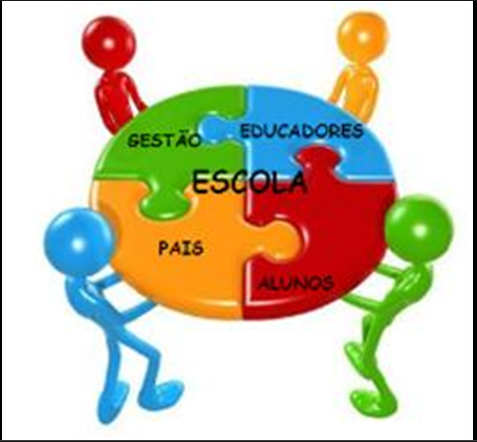 [Speaker Notes: Helena]
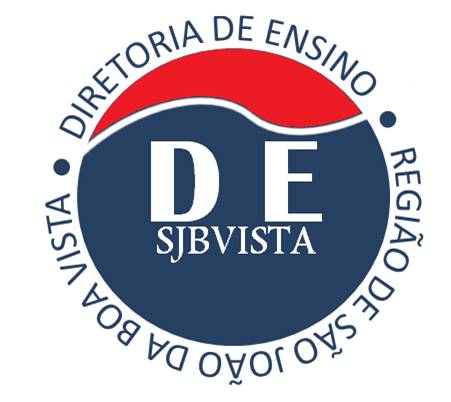 Fluxograma
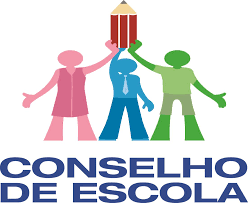 Diretoria de Ensino
Articuladores do  Conselho de Escola
Articuladores                    representantes do  Conselho de Escola
Articuladores
Regionais do Conselho de Escola
Órgão  Central
Escola
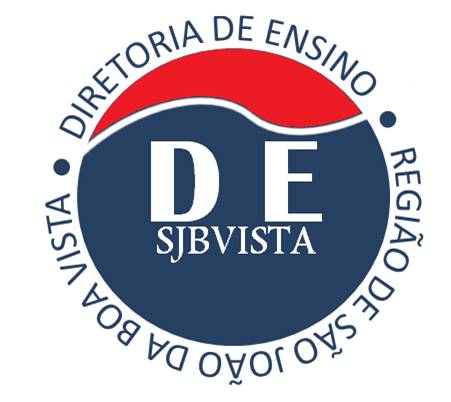 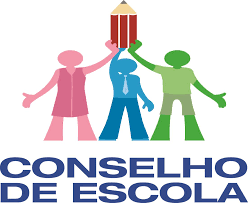 Funções do Articulador do Conselho na SEDUC
Fortalecer o canal de comunicação junto as Diretorias de Ensino;
Orientar e acompanhar a utilização da ferramenta do SGCE;
Realizar reuniões de trabalho  sobre temas escolhidos pelos Articuladores das Diretoria de Ensino;
Subsidiar e acompanhar as  Ações Formativas em nível de Diretoria de Ensino;  
Oferecer suporte, orientar e acompanhar os Articuladores das Diretorias de Ensino – Supervisores e PCNP;
Realizar visitas às Diretorias de Ensino e Escolas;
Elaborar documentos e normas que orientem o  Conselho de Escola;
Divulgar práticas (seminários) de fortalecimento da Gestão Democrática desenvolvidas pelos Conselhos de Escola;
Auxiliar os Articuladores das Diretorias de Ensino na elaboração do Plano de Formação para os Articuladores nas Escolas.
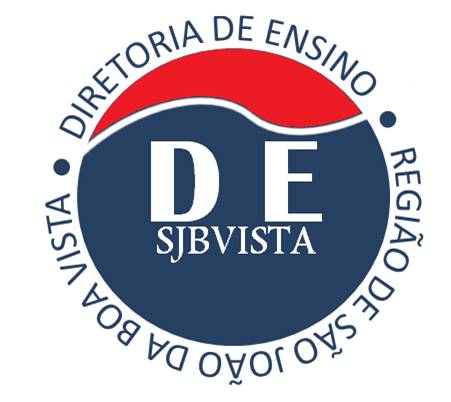 Funções do Articulador do Conselho na Diretoria de Ensino
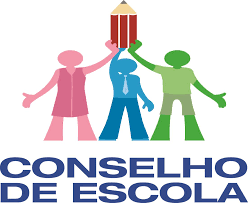 Orientar quanto a composição e funções dos Conselhos de Escola;
Fortalecer o canal de comunicação junto aos demais Supervisores, PCNP e  Articuladores das Escolas;
Realizar formações , reuniões periódicas e encontros regionais tanto para os colegas da Diretoria de Ensino  quanto para os Articuladores da Escola ;
Orientar e dar suporte às escolas para o fortalecimento da Gestão Democrática;
Formar os Articuladores locais (diretores) com temáticas variadas sobre Ações do Conselho de Escola  nas Unidades Escolares;
Orientar e monitorar o uso do Sistema de Gestão do  Conselho de Escola (SGCE) na SED;
Divulgar práticas (seminários) de fortalecimento da Gestão  Democrática desenvolvidas pelos  Conselhos de Escola.
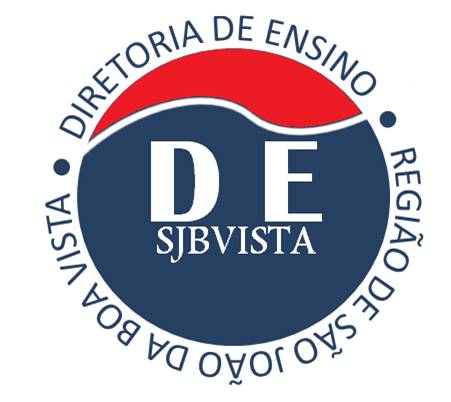 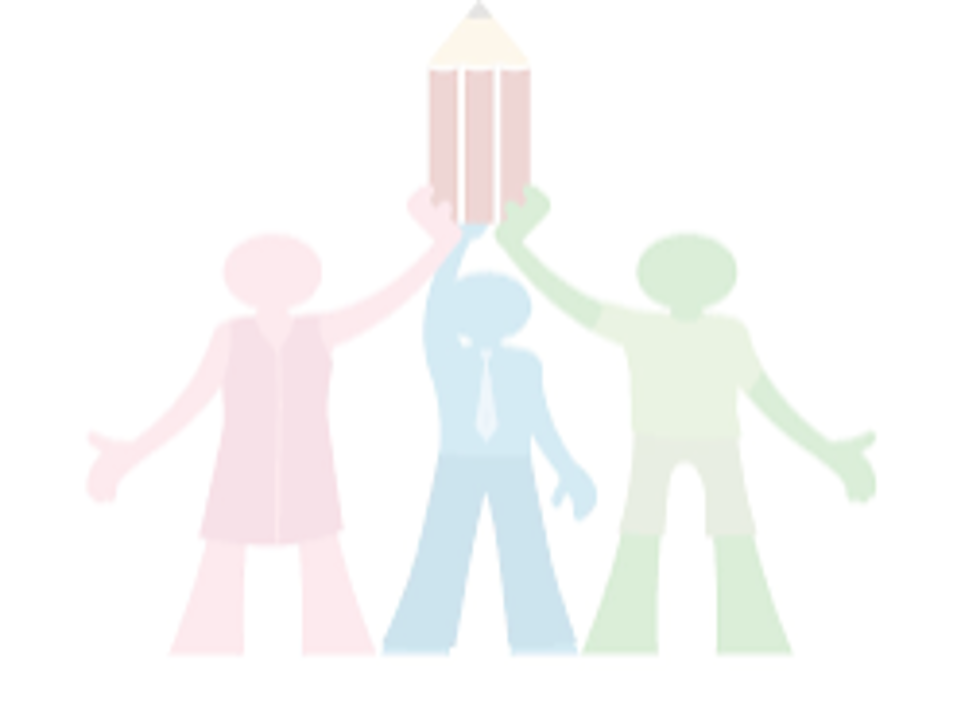 Funções do Articulador do Conselho de
 Escola na   Unidade  Escolar
Promover articulações entre o Conselho de Escola, Grêmio Estudantil e Associação de Pais e Mestres em apoio a Gestão Escolar;
Participar das formações e orientações na Diretoria de Ensino;
Mobilizar a ação protagonista dos Colegiados articulando com a Gestão, Rede Protetiva, Conviva, POC, PCAE entre outras;
Incentivar a participação dos Conselheiros  nas reuniões ordinárias e extraordinárias e nas Ações do Conselho de Escola;
Auxiliar o Conselho de Escola na elaboração do seu Plano de Ação;
Capacitar os  Conselheiros sobre as temáticas a serem tratadas em reuniões.
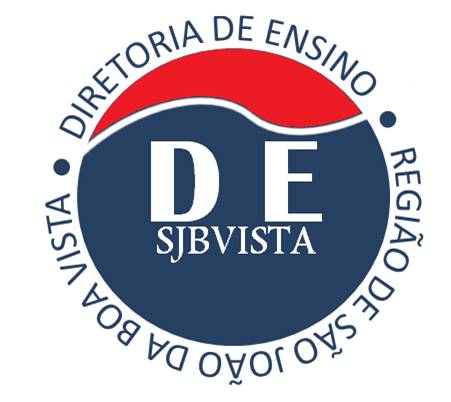 ​
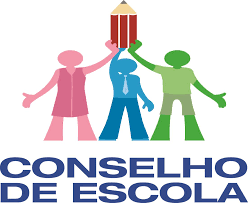 “A participação é uma vivência coletiva e não individual, de modo que somente se pode aprender na práxis grupal. Parece que só se aprende a participar , participando” (Bordenave, 1994, p.74)
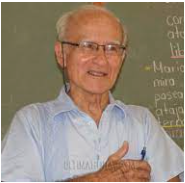 Juan Díaz Bordenave
[Speaker Notes: Helena]
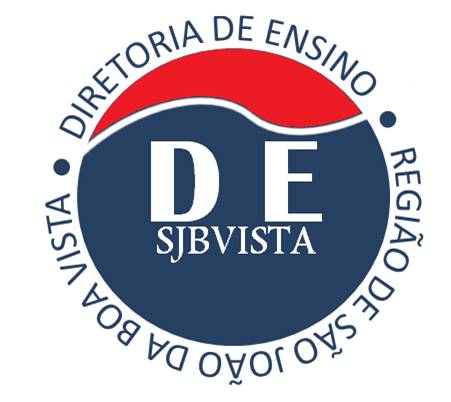 O Conselho de Escola e a Articulação da Gestão
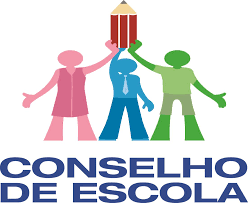 Diretor de Escola - Presidente Nato do Conselho- Qual o seu papel? 

Articular e dialogar com todos os segmentos do Conselho de Escola para planejar, organizar e coordenar a realização de assembleias por segmento, reuniões  e  ações do Conselho de Escola;
Desempenhar uma liderança que impulsione a autoconstrução, o compromisso e a responsabilidade em garantir a qualidade do processo de ensino e de aprendizagem;
Coordenar as relações entre todos os profissionais, estudantes e a comunidade escolar, com enfoque na gestão democrática e participativa; 
Ter visão de conjunto na articulação entre o administrativo e o pedagógico com estreita relação com a comunidade escolar e local; 
Promover a gestão participativa e democrática como novo paradigma na administração escolar por meio de uma gestão colegiada com responsabilidades compartilhadas.
[Speaker Notes: Helena]
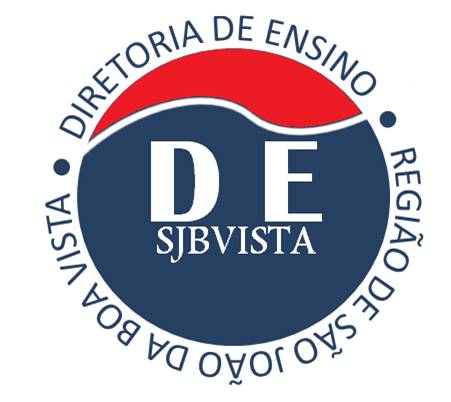 Construção Coletiva do Plano de Ação do Conselho de Escola​
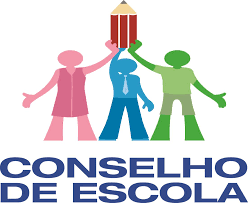 É um documento que irá sistematizar as ações do Conselho do Escola e apoiar a Gestão Escolar, na dimensão Pedagógica, de Convivência, Tecnologia, de Processos e de Infraestrutura.  
Deve ser pensado e planejado pelo coletivo(todos os segmentos que compõem o Conselho de Escola) com foco nas demandas e nos objetivos e metas presentes na Proposta Pedagógica. 
 Prevê acompanhamento na execução das ações  para que os resultados sejam alcançados.
[Speaker Notes: Helena]
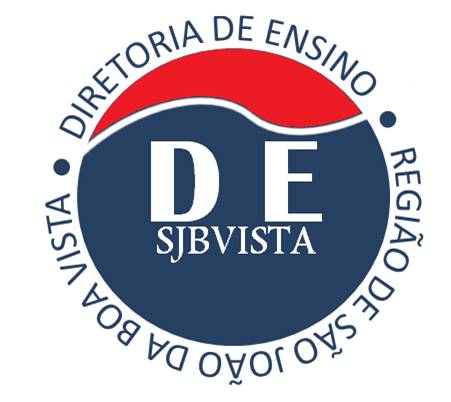 Estrutura de um Plano de Ação para o Conselho de Escola
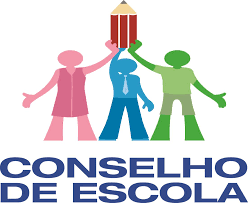 Dimensão: Pedagógico, Convivência, Tecnologia, Processos, Infraestrutura. 
Indicador: O indicador pode ser compreendido como uma lente de máquina fotográfica, por meio da qual se pode tanto olhar o presente quanto o futuro. Um indicador é uma descrição que deve ser capaz de oferecer uma compreensão clara, inequívoca e numérica dos objetos a serem monitorados, tanto para que se compreenda a situação atual problemática da realidade em questão, quanto para que se visualize a situação futura desejada para a qual se pretende alterar esta realidade. Exemplos:  
Alto índice de violência no período noturno 
 Evasão Escolar  
A baixa frequência de Pais/ Responsáveis presentes nas reuniões de Pais/Responsáveis  
Problema: Os problemas, usualmente, manifestam-se por meio dos fatos, mas é necessário um olhar criterioso para identificar as diferentes naturezas de ambos. A identificação do problema implica em maior grau de abstração e um olhar sistêmico sobre a questão.
[Speaker Notes: Helena]
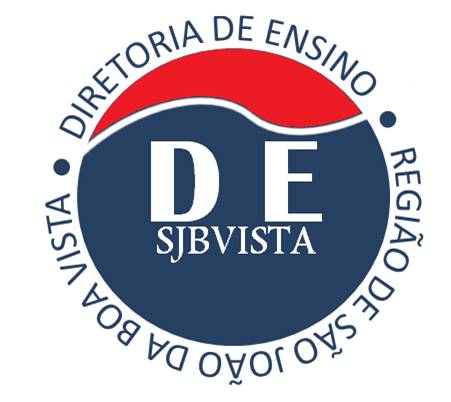 Estrutura de um Plano de Ação para o Conselho de Escola
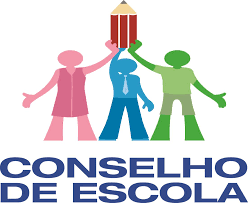 Tipo de Ação:  
Oficina: é um espaço para aprendizagem ativa, essencialmente presencial ou síncrona, sobre uma temática relevante para a educação, tratada de forma acolhedora e incentivadora da participação e envolvimento de estudantes e familiares, podendo ser oferecida por um especialista ou por alguém da comunidade.  
Palestra: é uma apresentação oral que pretende apresentar informações/conhecimentos aos estudantes e à família a respeito de um determinado assunto relevante para a educação. 
Visita Guiada: tem a intenção de apresentar e situar o estudante e a família dentro de um espaço específico que promova aprendizagens, como museus, bibliotecas, universidades, centros culturais ou científicos, parques entre outros.
Reuniões: Encontro que tem como objetivo valorizar os talentos dos estudantes e dos familiares, além de contribuir com a integração da família com a escola.
Roda de Conversa: São momentos dedicados ao diálogo igualitário sobre determinadas temáticas relevantes para a educação, que envolvam processos educativos e projetos de vida, nos quais os familiares e estudantes se reúnam e tenham oportunidade de expressarem-se contribuindo para o entendimento coletivo, pautado em valores e princípios humanos e éticos.
[Speaker Notes: Helena]
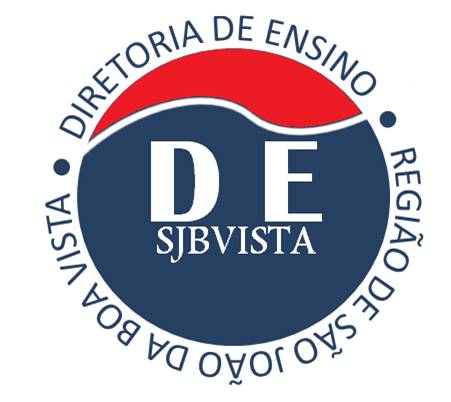 Estrutura de um Plano de Ação para o Conselho de Escola
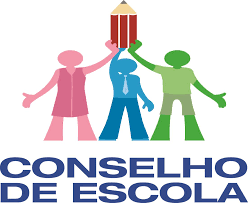 Eventos: Gincanas, Shows, Campeonatos, Fóruns, Campanhas, Feiras Culturais, Feiras de Profissões  
Outros:  é importante colocar qual é o Tipo de Ação proposta 
Descrição da ação: Descreva pormenorizadamente os atos a serem realizados para execução da ação. Seguem abaixo algumas perguntas que estimulam a reflexão e auxiliam o detalhamento da ação: 
Qual o principal desafio /dificuldade a ser enfrentado/superado com a ação? 
Em que a ação colaborará para solucionar o desafio/dificuldade? 
Qual o objetivo da ação? 
Qual a principal temática a ser abordada com a ação? 
Qual o impacto esperado com a ação para a escola? 
Haverá algum facilitador para realizar a ação?  
Qual o local onde será realizada/implementada a ação?
[Speaker Notes: Helena]
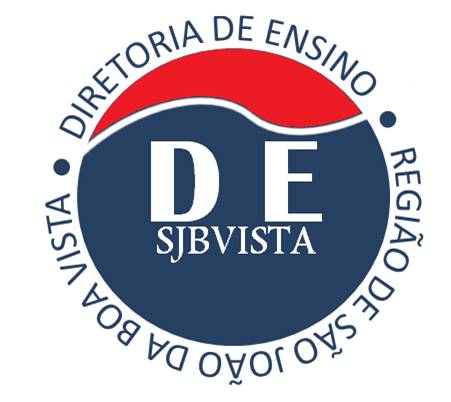 Estrutura de um Plano de Ação para o Conselho de Escola
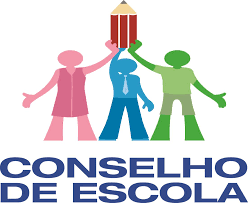 Responsável: Nome da pessoa (Conselheiro) responsável pela ação. Pode-se constituir uma subcomissão com mais de uma pessoa para a execução da ação.

Início/Fim Previsto: Refere-se ao tempo previsto para a execução da ação.
  
Recursos: Planejar recursos humanos, materiais e financeiros, que serão necessários para a execução da ação.
  
Impacto Previsto: Estimativa dos resultados que se espera alcançar com a realização das ações.
[Speaker Notes: Helena]
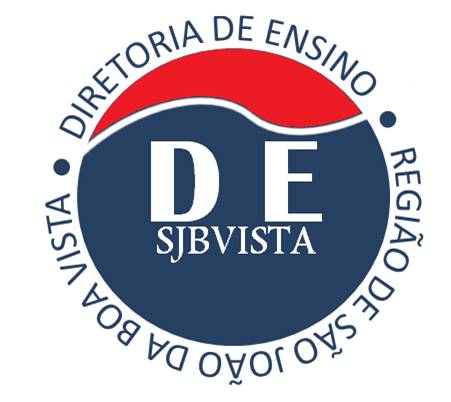 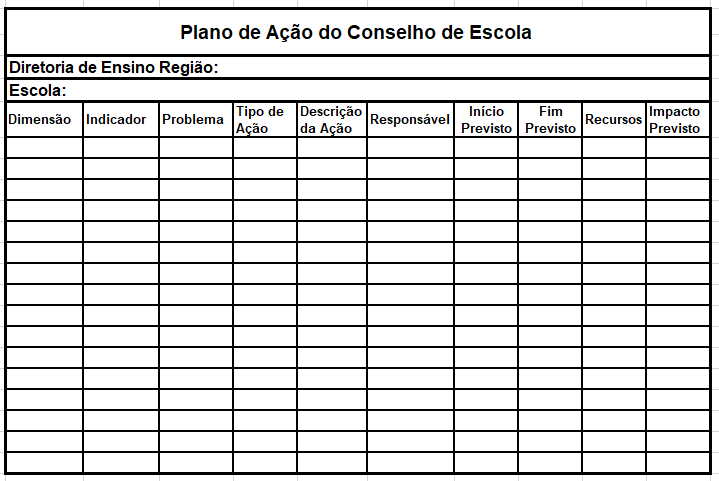 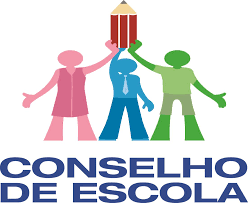 [Speaker Notes: Helena]
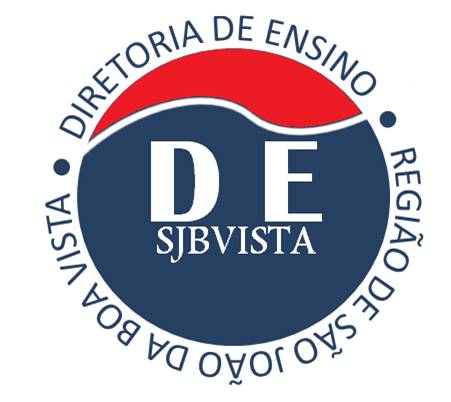 Elaboração do Plano de Formação para os Articuladores do Conselho da Unidade Escolar
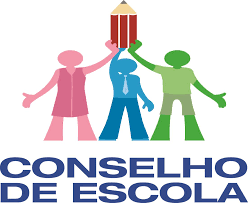 Escolha das Temáticas conforme as demandas da Diretoria de Ensino e das Escolas  
Cronograma com periodicidade de reuniões 
Público Alvo
Apoio de Parcerias
Metodologia de Acompanhamento das Ações Formativas  
  
Elaborar o  esboço  do Plano de Formação da Diretoria de Ensino para apresentação em reunião (virtual) dos polos a qual pertencem (data prevista 07/04/2022)
[Speaker Notes: Helena]
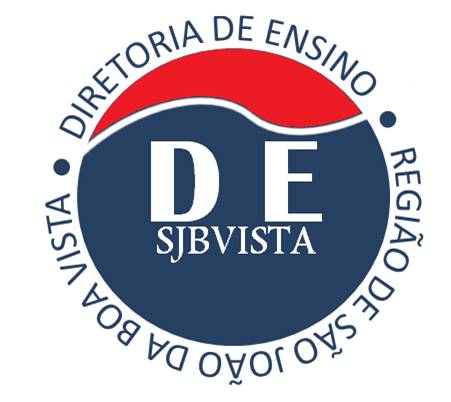 Temáticas da Escola
Articulações e Parcerias
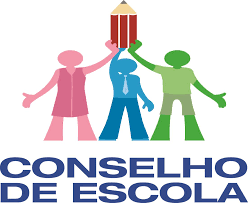 Professor Orientador de Convivência-POC (Resolução SEDUC 92/2020)
PCNP Responsáveis pela Inclusão
Redes Protetivas (Ministério Público, CREAS, CRAS,  Conselho Tutelar, Vara da Infância e Juventude)
Grêmio Estudantil
Bolsa do Povo
Entidades locais entre outros
Busca Ativa 
Proposta Pedagógica / Regimento Escolar 
Direitos Humanos 
Diversidade (Programas Educação Antirracista, Dignidade Intima, entre outros ) 
Implementação do Currículo em Ação
Acompanhamento das Ações Pedagógicas (Projetos Recuperação /Reforço/MMR)
Acolhimento 
Melhoria do Clima Escolar (Conviva)
Redes Protetivas 
Inclusão
Participação da Família
[Speaker Notes: Helena]
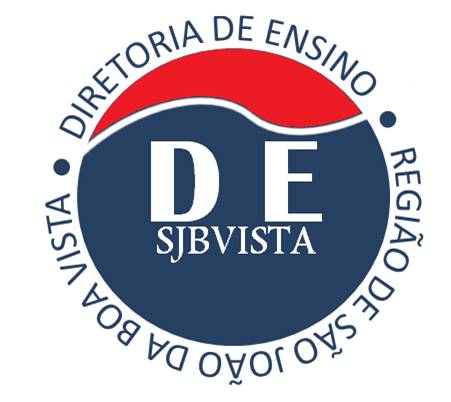 Exemplos de Programas e Projetos
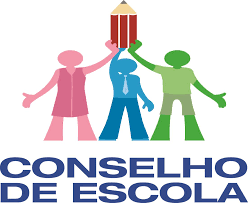 Ação Mobilizadora:
Articulação  com os membros da Comunidade Escolar (gestores, professores, funcionários, estudantes e pais ou responsáveis), Conselho de Escola, Grêmio Estudantil e Associação de Pais e Mestres-APM, na construção de ações e normas de convivência ética, para  participar da organização do acolhimento de estudantes; 
Promover e estimular as relações entre os membros da comunidade escolar, empregando práticas preventivas, colaborativas e restaurativas para a resolução de conflitos no cotidiano; 
Orientar os responsáveis pelos estudantes sobre sua participação no processo educativo e encaminhamento para atendimento especializado de órgãos da rede protetiva, quando necessário.

Resolução SEDUC 92/2020
[Speaker Notes: Helena]
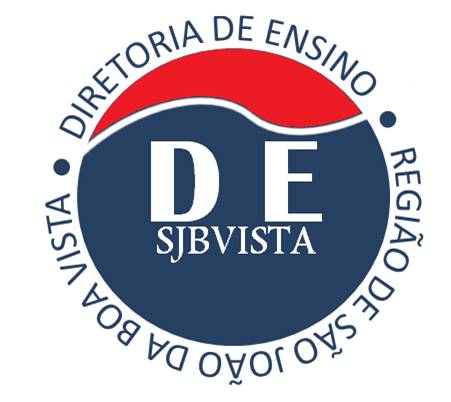 Exemplos de Programas e Projetos
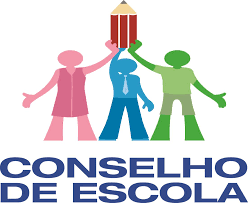 Ação Deliberativa:
Decidir em conjunto pela utilização dos recursos com a participação de todos os colegiados escolares: Grêmio estudantil, Conselho de Escola e Conselho Deliberativo da APM;
Aprovar a indicação para designação o docente classificado em outra Unidade Escolar para a função de Vice-diretor; 
Elaborar o calendário e o regimento escolar, observadas as normas do Conselho Estadual de Educação e a legislação pertinente;
Ratificar a oferta de Itinerários Formativos do Ensino Médio.

  Resolução SEDUC 139/2021 
Resolução SEDUC 69/2021
Decreto 43.409/ 1998 
Artigo 95 da LC 444/1985
[Speaker Notes: Helena]
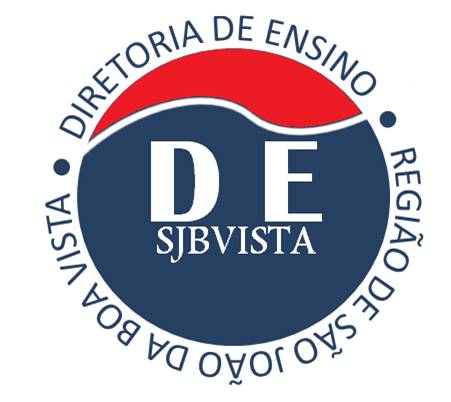 Exemplos de Programas e Projetos
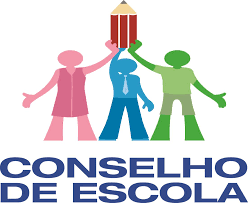 Ação Consultiva:

Opinar sobre a ocupação das dependências da zeladoria da Unidade Escolar;
Escutar a comunidade escolar e o Conselho de Escola sobre a adesão ao Programa Ensino Integral;
Ouvir o Conselho de Escola, por meio de um processo participativo, na definição do rol de ofertas do Itinerário Formativo.



Resolução SEDUC/SP 44/2019 
Resolução SEDUC 69/2021 
Resolução SE  23/ 2013
[Speaker Notes: Helena]
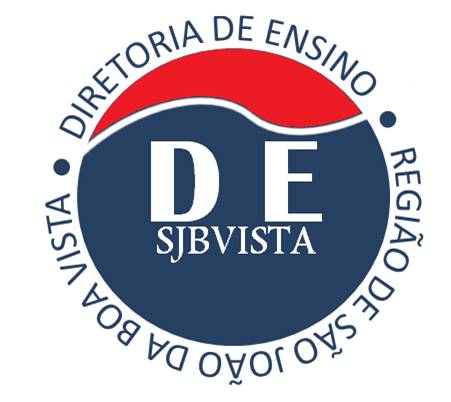 Exemplos de Programas e Projetos que avocam:
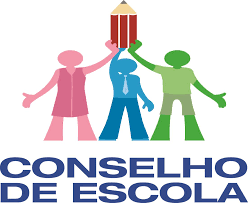 Ação Fiscalizadora:

Atuar conjuntamente com a Gestão Escolar na redução dos índices de faltas e de abandono da Unidade Escolar;
Monitorar o Plano de Ação da Escola;
 Apreciar os relatórios anuais da escola, analisando seus desempenho em face das diretrizes e metas estabelecidas.


Resolução SE 42/2015 
Portaria MEC nº 571 , de 2 de agosto de 2021 
Artigo 95 da LC 444/1985
[Speaker Notes: Helena]
Sistema de Gestão do Conselho de Escola -SGCE
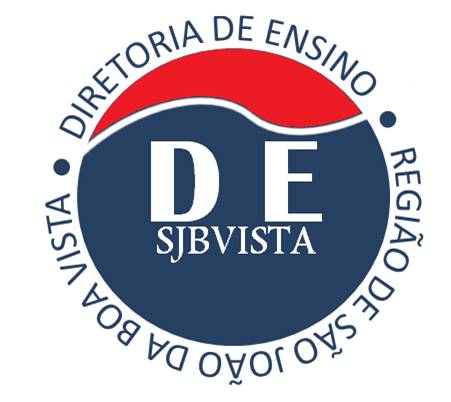 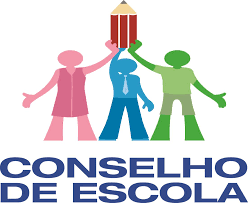 Menu Cadastrar Conselho de Escola:  
Cadastrar primeiro o Diretor ou o Vice-diretor nas unidades escolares onde o módulo não comporte um Diretor.  
Priorizar o e-mail institucional para : Diretor, vice, docente, funcionário e aluno. 

Menu Cadastrar Assembleia : 
Caso a Unidade Escolar tenha atas por segmento, juntar todas as atas em um único arquivo, pois somente será aceito um arquivo na aba cadastrar Assembleia. Colocar a data da Assembleia /Posse. 

Menu Plano de Ação do Conselho de Escola: 
Inserir o Plano de Ação do Conselho de Escola e, quando necessário, suas alterações.  

No menu Ata: 
Não esquecer de colocar o resumo da Ata no item Texto da Ata.  

Menu Ações e Projetos Pedagógicos do Conselho de Escola: 
Selecionar a Dimensão entre Pedagógico, Convivência, Tecnologia, Processos, Infraestrutura. Inserir a Ação e selecionar se o responsável pela ação será o Conselho de Escola ou o Conselho de Escola/APM.
Dúvidas , problemas e inconsistência no SGCE acessar o Portal de Atendimento, através do link  https://atendimento.educacao.sp.gov.br
[Speaker Notes: Helena]
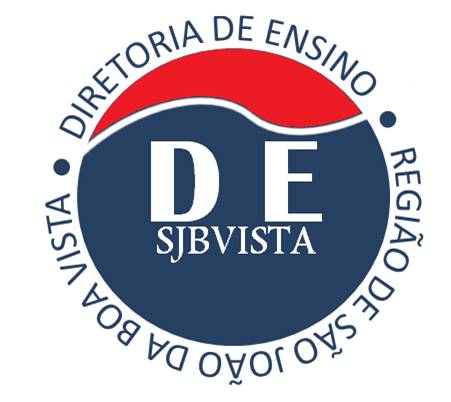 ​
Avisos Importantes
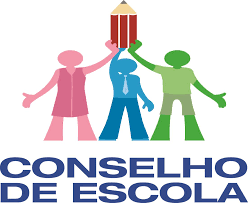 Inserção da Composição do Conselho de Escola no SGCE/SED :até 07/04/2022

Planos de Ação dos Conselhos de Escola inserção no SGCE/SED :até 30/04/2022
 Proposta Pedagógica – deve ser feito o uploud desta proposta;
Inserir a ata de Assembleia de eleição e posse.
[Speaker Notes: Helena]
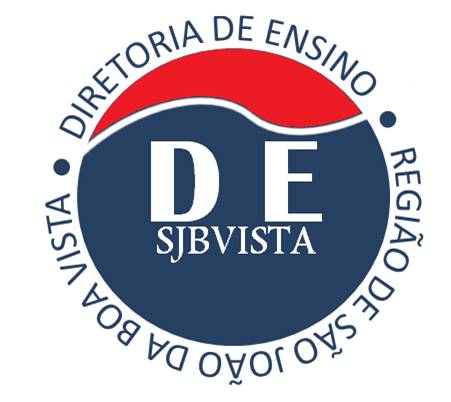 Resolução SEDUC nº 19, de 8-3-2022
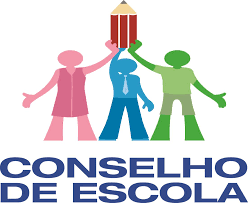 Artigo 1º - Fica instituído o Estatuto-Padrão para adoção pelos Conselhos de Escola das unidades escolares da rede estadual de ensino, conforme Anexo desta Resolução. 

Artigo 2º - O presente Estatuto-Padrão deve ser objeto de deliberação pela comunidade escolar, que poderá promover acréscimos e adequações necessárias às peculiaridades e necessidades locais, vedada alteração que desvirtue a essência documento e as finalidades típicas do órgão colegiado.
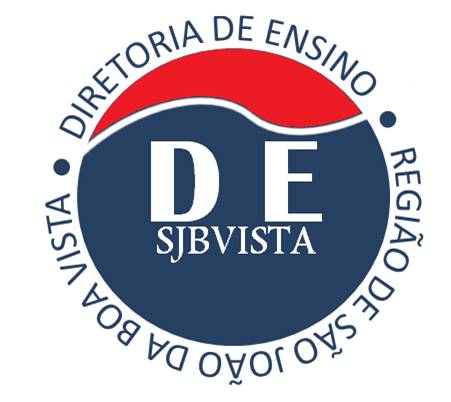 Resolução SEDUC nº 19, de 8-3-2022
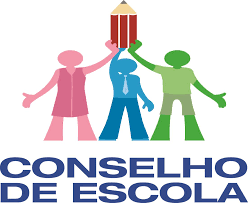 CAPÍTULO V Das Disposições Gerais 
Artigo 32 - Os membros do Conselho de Escola não receberão qualquer tipo de remuneração ou benefício pela participação no Conselho de Escola, por se tratar de função pública honorífica e baseada no princípio da participação e da gestão democrática do ensino. 
Artigo 33 - Cabe ao Conselho de Escola apoiar o Grêmio Estudantil na realização de suas ações e articular-se com a Associação de Pais e Mestres- APM. 
Artigo 34 - Os Conselheiros e seus suplentes, sempre que necessário, devem participar de cursos de capacitação promovidos pelo Ministério da Educação e Cultura, pela SEDUC/SP, pelos órgãos regionais ou pela escola. 
Artigo 35 - O presente Estatuto poderá ser alterado quando necessário pela Assembleia Geral da comunidade escolar convocada por edital especificamente para este fim. 
Parágrafo único: A Ata da Assembleia Geral, após lavrada, deverá constar em livro próprio, entrando em vigor após a data da sua aprovação. 
Artigo 36 - Os casos omissos serão objeto de deliberação específica pelo Conselho de Escola. 
Artigo 37- Este Estatuto entra em vigor na data de sua aprovação em Assembleia Geral da comunidade escolar em conformidade com a Lei Complementar nº 444/85 e demais dispositivos legais.
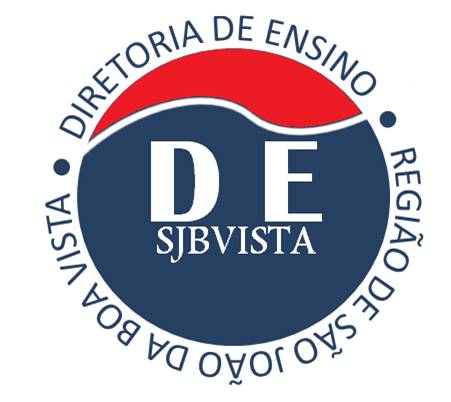 ​
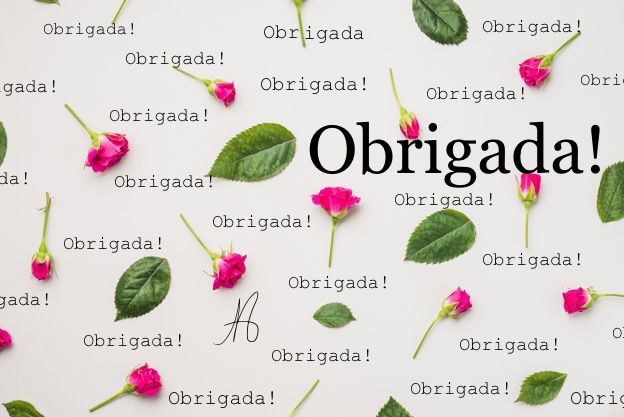 [Speaker Notes: Helena]
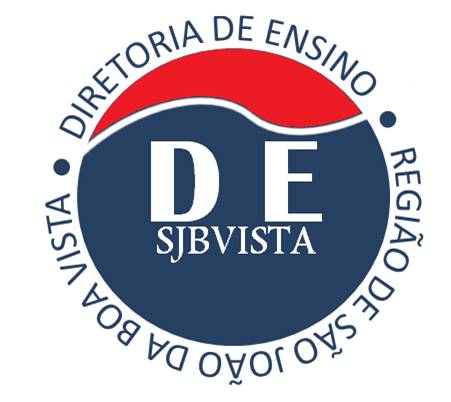 ​
Lista de Comparecimento
https://forms.gle/tieWBDwwYCaKxSf9A
[Speaker Notes: Helena]